The crisis cycle
Managing Challenging Behaviors
Week 9 Seminar
Office of School and Community Experiences
agenda
Pyramid model of supports

Students who engage in challenging behavior

The crisis cycle
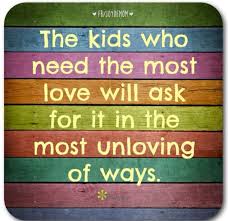 Pyramid model of behavior support
Students who engage in challenging behavior
Mental health

Simple changes in routines

Trauma

Disruption in school year due to COVID (think about all the lost opportunities to develop "soft skills")

Special education (emotional disability, behavior intervention plans, sensory needs)

BEHAVIOR IS A FORM OF COMMUNICATION (attention, escape, access to tangibles, sensory)
Colvin: phases of the crisis cycle
Calm

Trigger

Agitation

Acceleration

Peak

De-escalation

Recovery
Crisis cycle
Peak
Acceleration
Intensity
De-escalation
Agitation
Trigger
Recovery
Calm
Time
Colvin, 2004
calm
On task
Following rules
Responsive
Goal-oriented
Able to handle all kinds of work (group, independent, interactive, etc.)
During calm
Optimal time to proactively intervene
Reiterate expectations and responsibilities
High amounts of feedback 
Time to teach new skills or introduce new content 
Student will be receptive to trying new things
Proactive strategies for maintaining calm
Take care when designing your physical environment.

Establish and post a schedule.

Establish classroom expectations.

Establish classroom routines (arrival/departure, lining up, asking permission, getting materials, etc.).
Phases of Acting Out Behavior
Peak
Acceleration
Intensity
De-escalation
Agitation
Trigger
Recovery
Calm
Time
Colvin, 2004
Triggering EVent
Student perceives they are not getting something they need
Repeated errors and corrections (frustration)
Provocation
Sleep deprivation
Change in routine
COVID-related struggles
Triggering Event
You may or may not know what it is, but there is always an event that sets off the cycle. Behaviors do not just “come out of nowhere.” 

Your goal is to maintain a safe and productive classroom, so continue using universal management techniques.
Universal techniques
Proximity control

Descriptive praise 

Humor 

Hurdle help
Phases of Acting Out Behavior
Peak
Acceleration
Intensity
De-escalation
Agitation
Trigger
Recovery
Calm
Time
Colvin, 2004
This is your opportunity to make some decisions
Choose battles big enough to matter, but small enough to win.
agitation
Darting eyes

Non-conversational language (rambling, no give-and-take)

Withdrawl

Fidgeting

Refusing to participate/engage
During agitation
Focus on reducing anxiety
	-provide empathy, acknowledge feelings
	-give hurdle help

Be polite and non-threatening
	-use care with body language, voice, tone, proximity

Allow student to cool down, walk away for a moment
Phases of Acting Out Behavior
Peak
Acceleration
Intensity
De-escalation
Agitation
Trigger
Recovery
Calm
Time
Colvin 2004
Acceleration
Questions
Argues
Non-compliant/disrespectful
Defiant
Whining/complaining
Threatening language
Verbal abuse
During acceleration
At this point, escalation is very likely to continue
Don’t take it personally
Don’t get drawn in
Avoid escalating words like, “You need to…” 
Disengage if necessary (“Let’s take a break and go get a drink of water. Meet me back here in two minutes.”)
Tips for managing acceleration
Maintain calmness, respect, and detachment

Keep your behavior extremely controlled and non-threatening

Slow, quiet, eye level, stillness

Avoid power struggles at all costs

Terminate the interaction if behavior does not de-escalate
Phases of Acting Out Behavior
Peak
Acceleration
Intensity
De-escalation
Agitation
Trigger
Recovery
Calm
Time
Colvin, 2004
Peak
Property destruction

Assault

Severe tantrum

Self-abuse

Hyperventilation, uncontrolled crying

Elopement
During peak
Focus on safety (evacuate classroom, if necessary)

Be quiet

Wait

Remember, students cannot really “hear” you during this phase. 

Request assistance
Phases of Acting Out Behavior
Peak
Acceleration
Intensity
De-escalation
Agitation
Trigger
Recovery
Calm
Time
Colvin, 2004
De-escalation
Confusion

Denial

Embarrassment

Withdrawl
During de-escalation
Avoid excess attention
Allow privacy
Don’t ask for an apology
Emphasize starting anew
Use words like: maybe, perhaps, sometimes, what if, I wonder if….
Phases of Acting Out Behavior
Peak
Acceleration
Intensity
De-escalation
Agitation
Trigger
Recovery
Calm
Time
Colvin, 2004
recovery
Defensiveness

Subdued behavior

May want to be alone/isolate

Desire to work independently
During recovery
Reinforce attempts at meeting expectations

Once calm, follow through with any consequences, if any are assigned (“You will have to clean up the things that you broke. I can help.” “Let's apologize to Mr. B and see what he needs from you. ” “You will have a detention on Tuesday.”)
Phases of Acting Out Behavior
Peak
Acceleration
Intensity
De-escalation
Agitation
Trigger
Recovery
Calm
Time
Colvin, 2004
debrief
What happened?

Why did it happen?

What could you have done instead?

Consider a Practice/Role-Play
Times to Intervene
Peak
Acceleration
Intensity
De-escalation
Agitation
Trigger
Recovery
Calm
Time
Colvin, 2004
BE AWare of your own triggers
A trigger is anything a student does or says that causes you to have an emotional response.
It is important to be aware of your own triggers. Consider what gets you angry or frustrated.
Even when confronted with students who exhibit the behaviors that bother you most, it is important to stay outwardly calm and maintain a professional perspective.
It’s not your anger/frustration that will damage relationships, but how you act on that anger might.
Keep your cool
Take a deep breath, take a step back.

Count to five (silently), take a sip of water.

Self-talk – “OK, now I have to…”

REMEMBER….It’s ok to tap out if you are not in control of your emotions.

Special educators are TRAINED to handle these issues, so call on them when needed!
The four questions (TCI)
What am I feeling now?

What does this student feel, need or want?

How is the environment affecting the young person?

How do I best respond?
activity
Do you have a student in your class who goes through the crisis cycle? 

Can you observe/predict the behaviors in each phase? 

How can this help you?
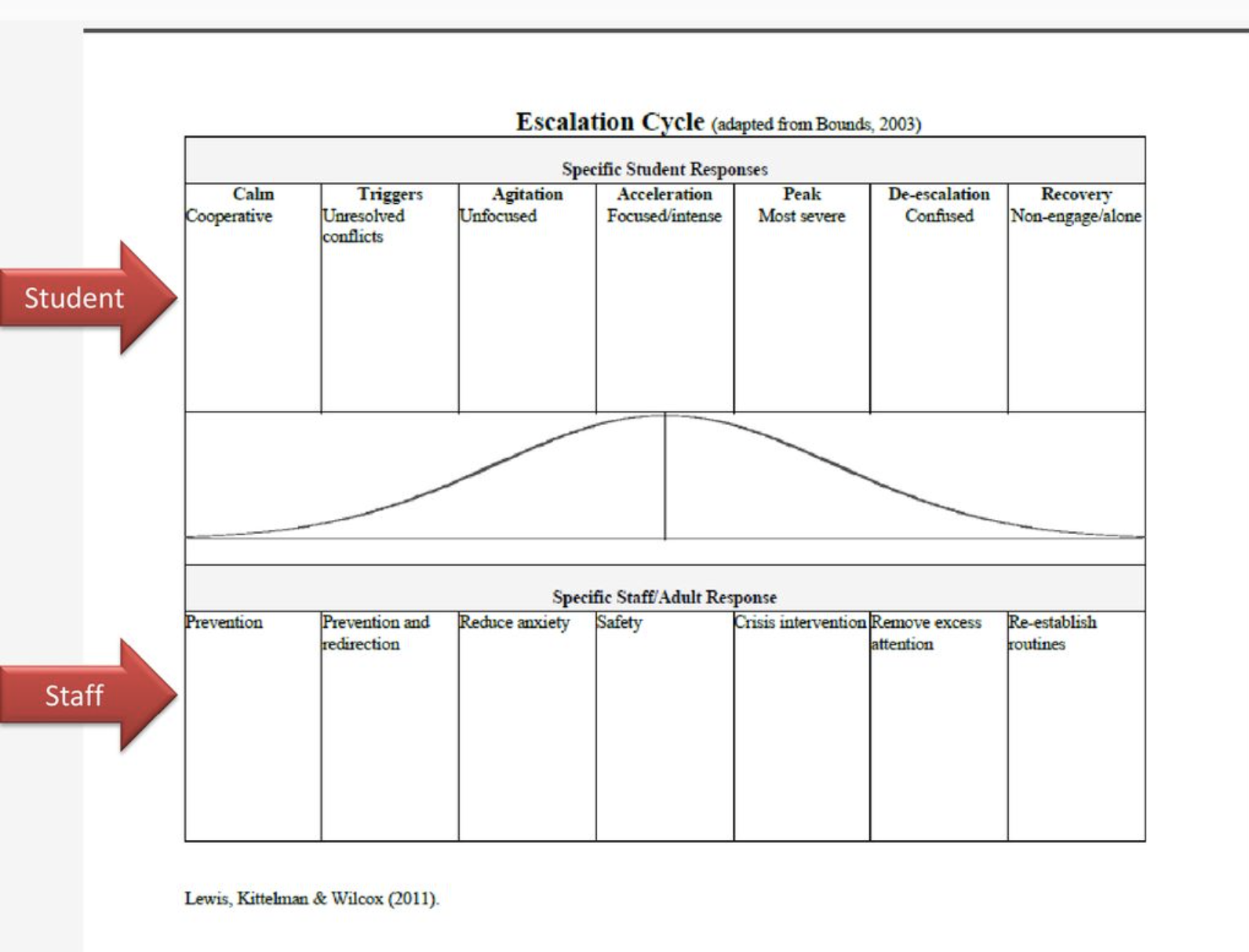 Activity
Do you have child in your class that goes through the crisis cycle? Are you able to observe/predict the behaviors in each phase? If so, how can this help you intervene?
Questions?
resources
https://iris.peabody.vanderbilt.edu/module/beh1/#content
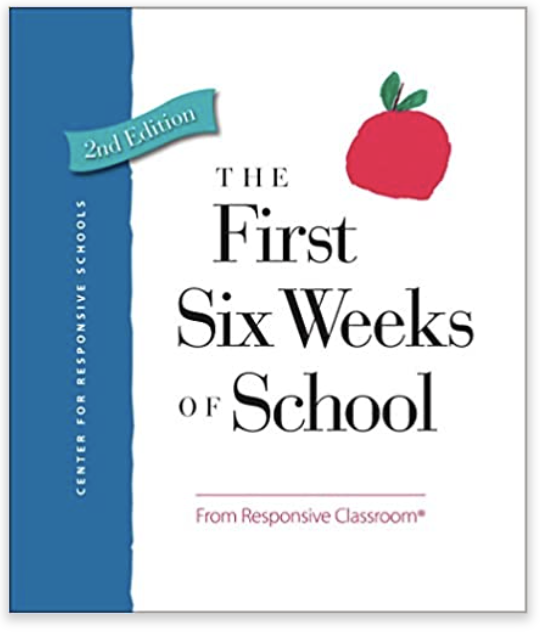 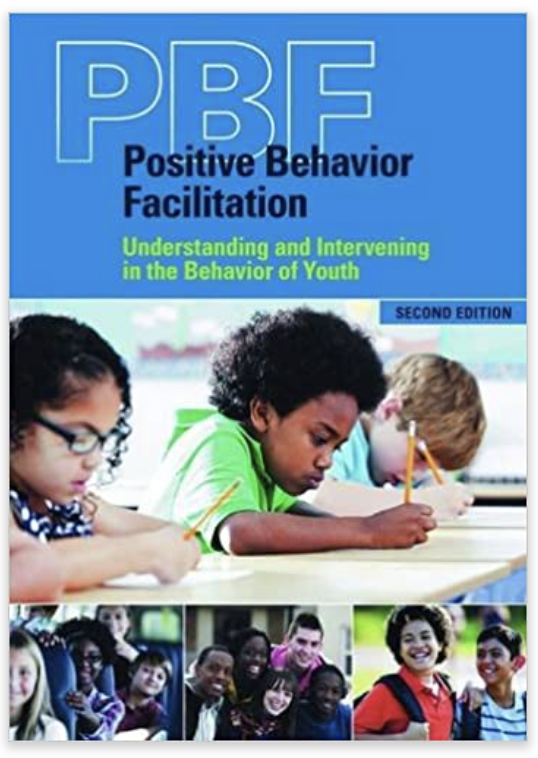 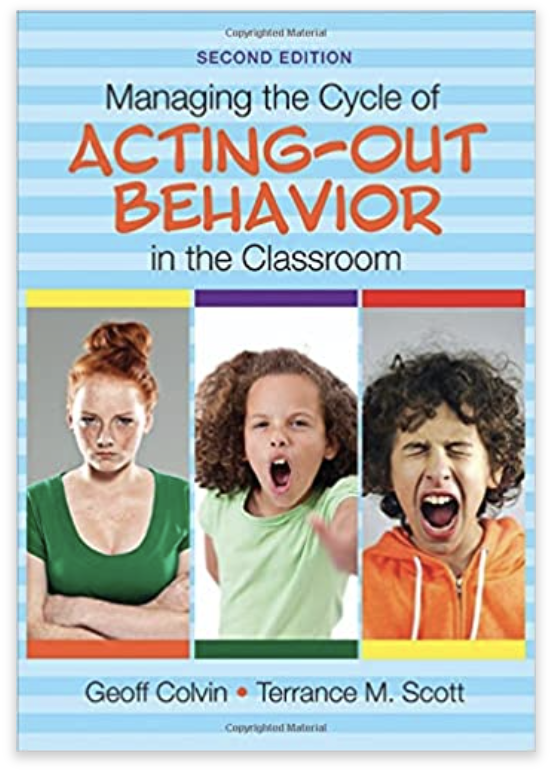